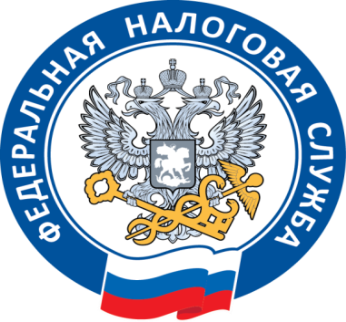 УФНС РОССИИ ПО РЕСПУБЛИКЕ КАРЕЛИЯ
Введение института «Единого налогового счета» с 2023 года. 
Федеральный закон от 14.07.2022 N 263-ФЗ
«О внесении изменений в части первую и вторую Налогового кодекса Российской Федерации»
Начало действия документа - 01.01.2023.
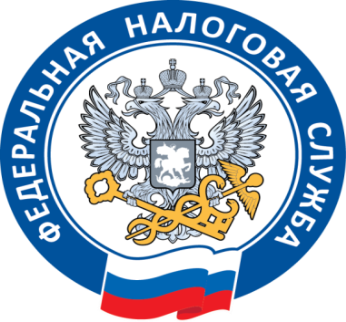 С 2023 года в налоговом законодательстве произойдут значительные изменения. Уплачивать налоги, взносы, сборы, пени, проценты, штрафы все налогоплательщики будут единым налоговым платежом (ЕНП) на единый налоговый счет (ЕНС).
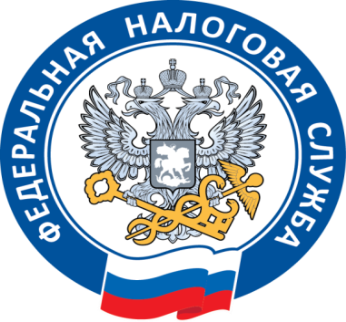 ЕНП
Единым налоговым платежом признаются денежные средства, перечисленные налогоплательщиком, плательщиком сбора, плательщиком страховых взносов, налоговым агентом и (или) иным лицом в бюджетную систему Российской Федерации на счет Федерального казначейства, предназначенные для исполнения совокупной обязанности плательщика, а также денежные средства, взысканные с такого плательщика в соответствии с НК РФ.
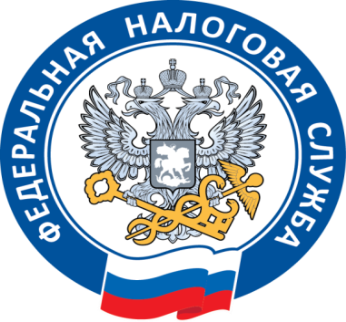 ЕНС
Единым налоговым счетом признается форма учета налоговыми органами:

денежных средств, перечисленных в качестве единого налогового платежа и (или) признаваемых в качестве единого налогового платежа;
денежного выражения совокупной обязанности.
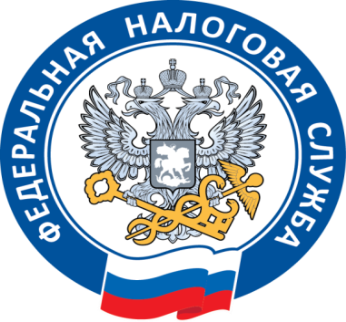 Совокупная обязанность
Совокупная обязанность - общая сумма налогов, авансовых платежей, сборов, страховых взносов, пеней, штрафов, процентов, которую обязан уплатить (перечислить) налогоплательщик, плательщик сбора, плательщик страховых взносов и (или) налоговый агент, и сумма налога, подлежащая возврату в бюджетную систему Российской Федерации в случаях, предусмотренных НК РФ.
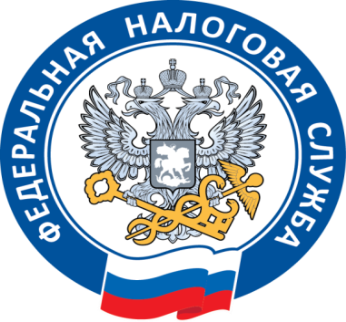 Единый налоговый счет (ЕНС)
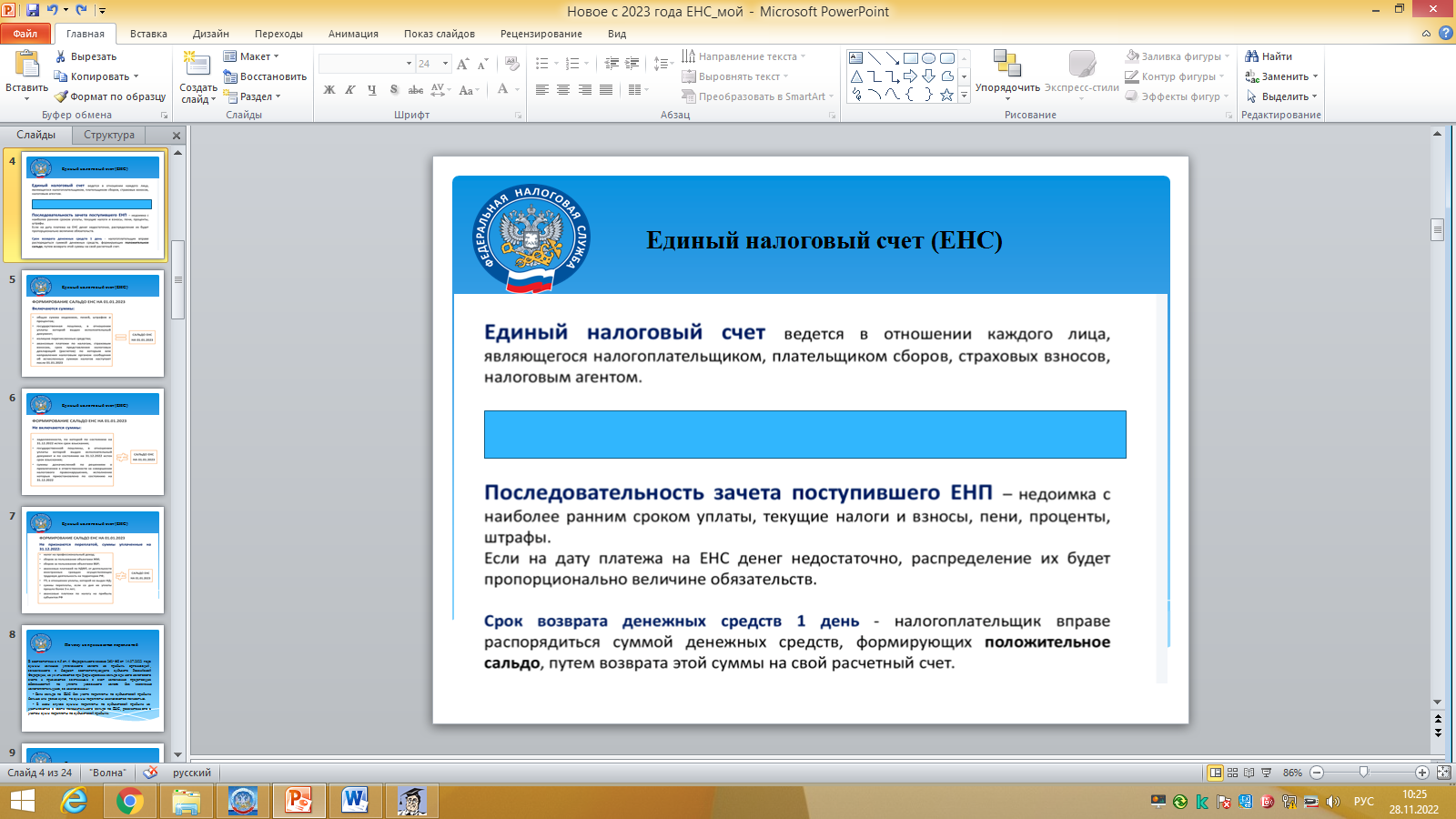 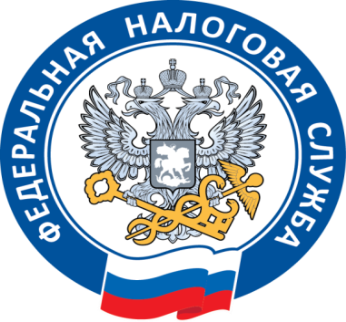 Порядок распределения ЕНП
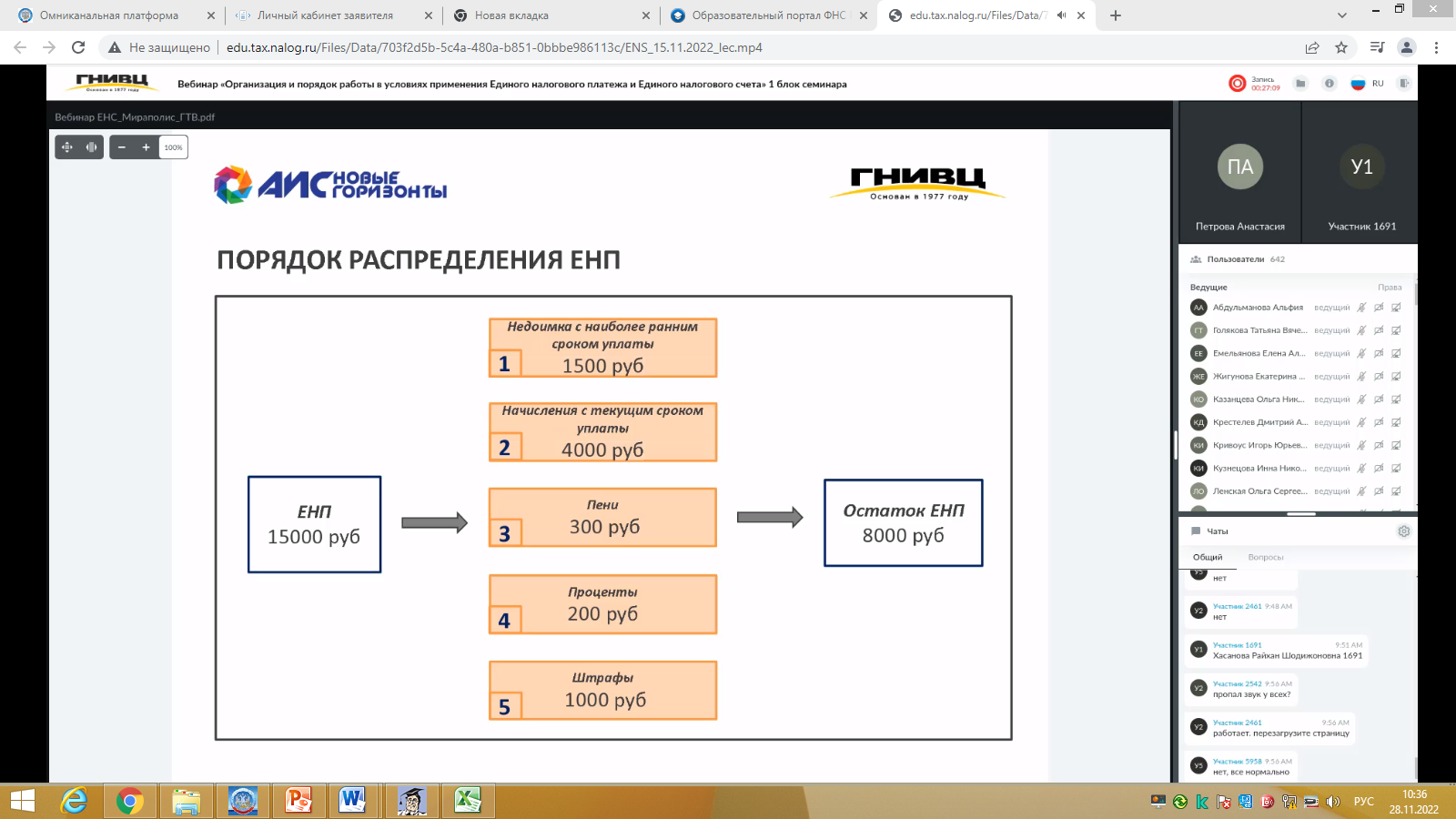 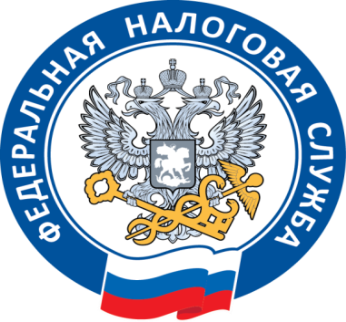 Порядок распределения ЕНП
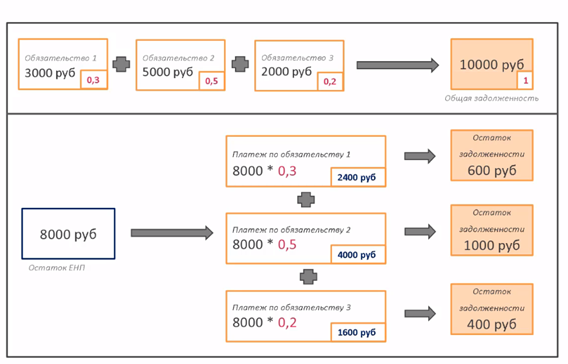 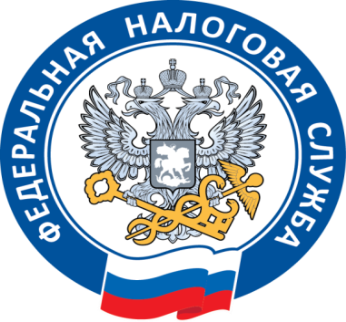 Единый налоговый счет (ЕНС)
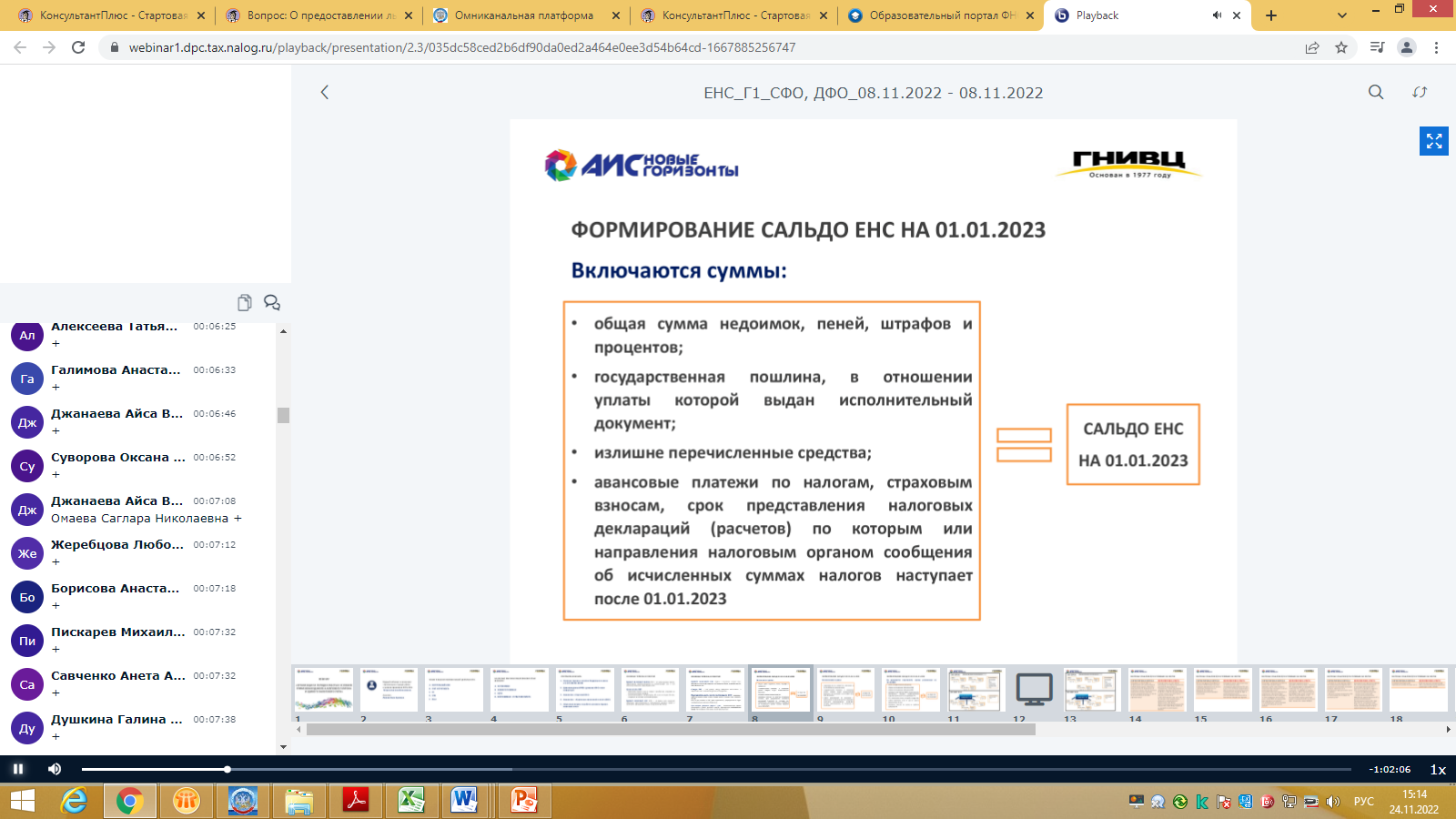 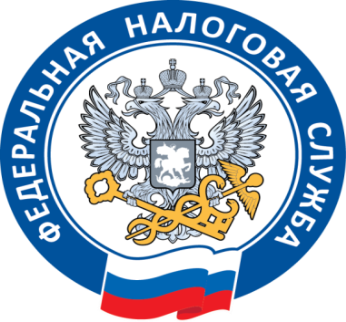 Единый налоговый счет (ЕНС)
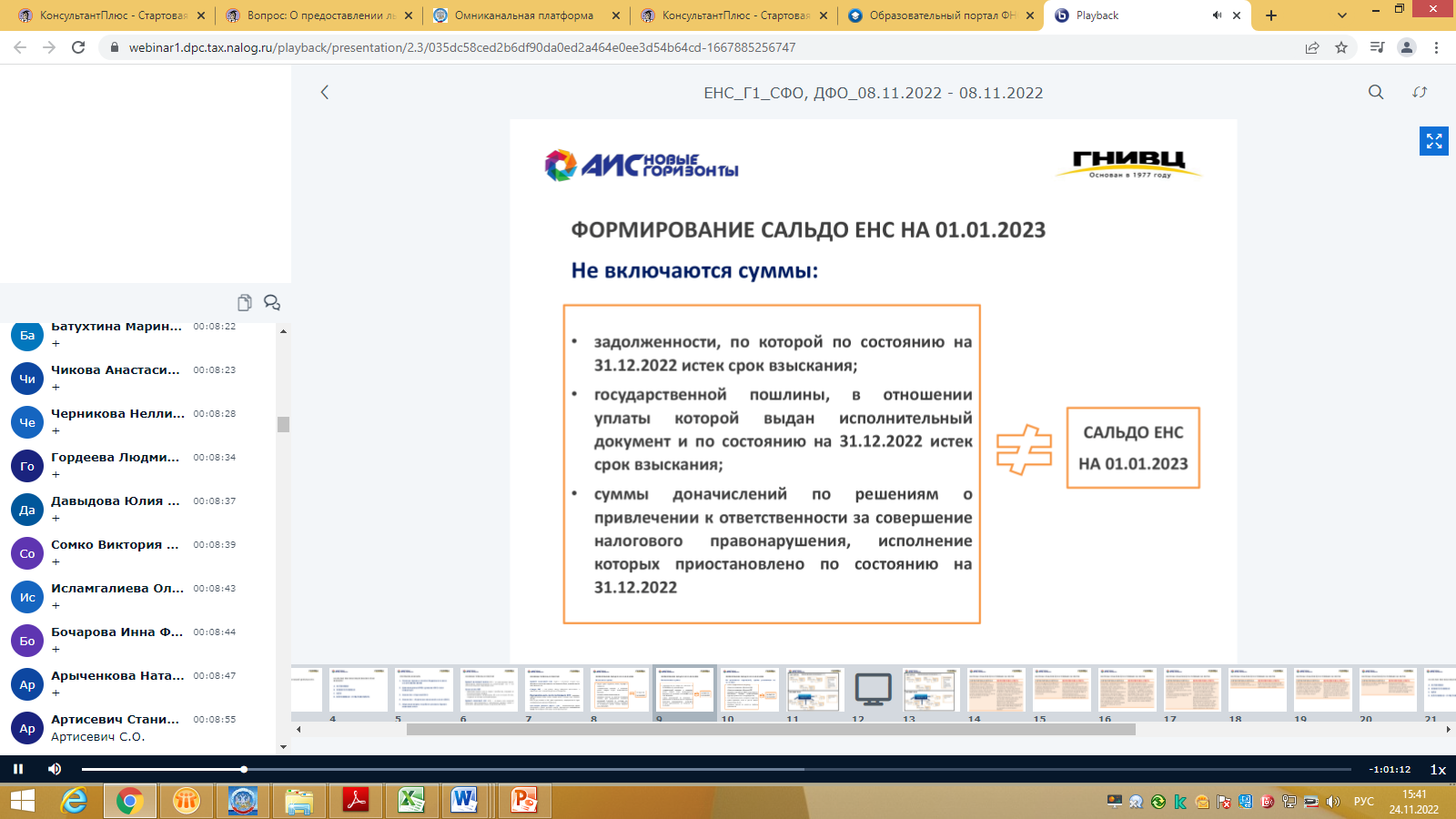 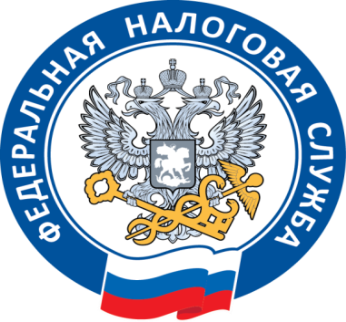 Единый налоговый счет (ЕНС)
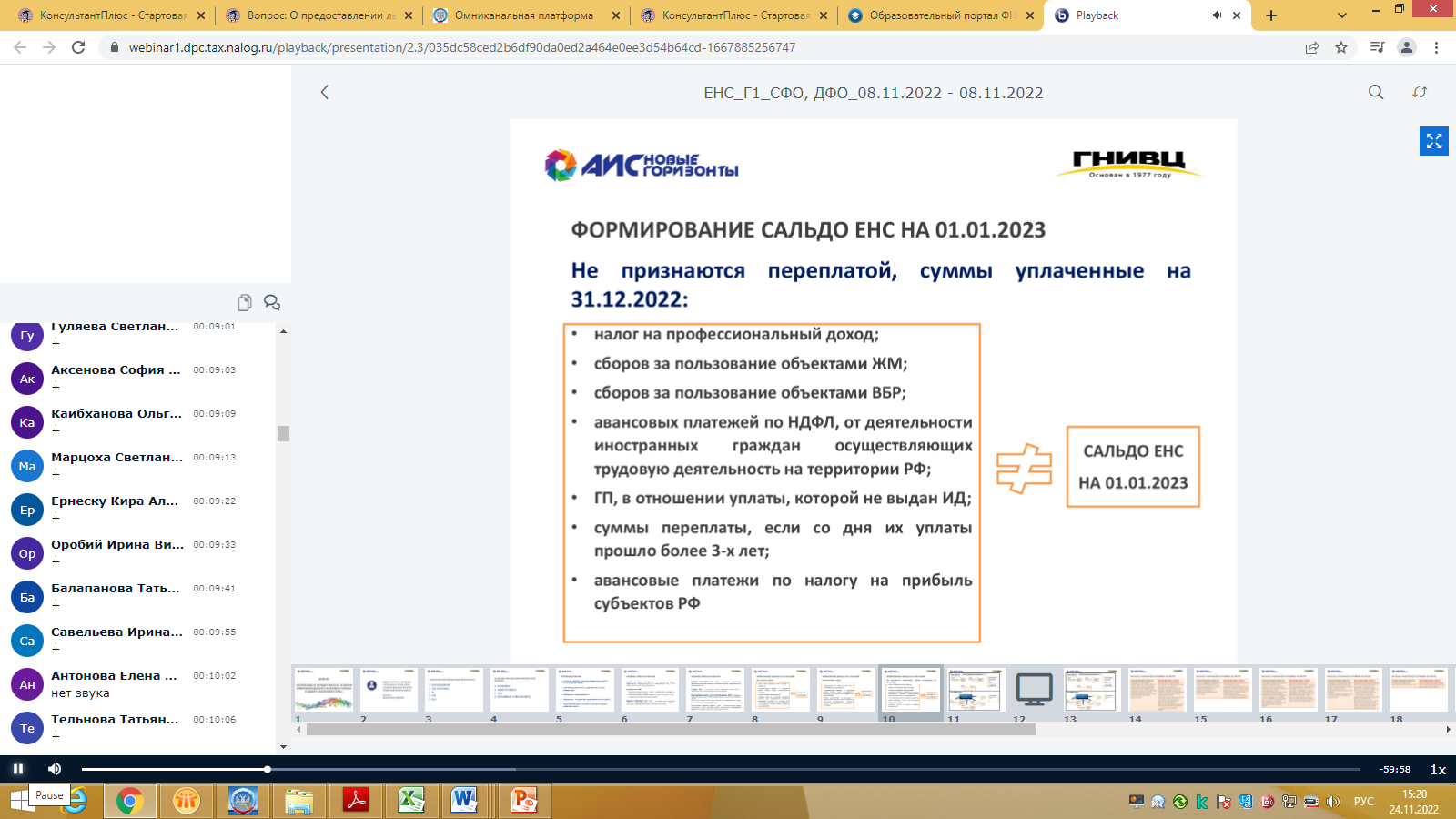 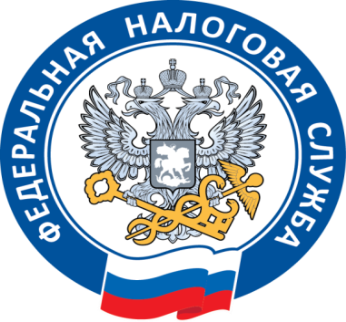 В соответствии с п.5 ст. 4 Федерального закона 263-ФЗ от 14.07.2022 года суммы излишне уплаченного налога на прибыль организаций, зачисленного в бюджет соответствующего субъекта Российской Федерации, не учитываются при формировании сальдо единого налогового счета и признаются зачтенными в счет исполнения предстоящих обязанностей по уплате указанного налога без заявления налогоплательщика, с учетом следующего порядка:
     - Если сальдо по ЕНС без учета переплаты по субъектовой прибыли больше или равно нулю, то суммы переплаты исключаются полностью.
     - В ином случае суммы переплаты по субъектовой прибыли не учитываются в части положительного сальдо по ЕНС, рассчитанного с учетом сумм переплаты по субъектовой прибыли.
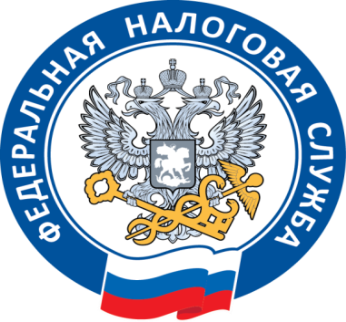 Сальдо единого налогового счета
Сальдо единого налогового счета представляет собой разницу между общей суммой денежных средств, перечисленных и (или) признаваемых в качестве единого налогового платежа, и денежным выражением совокупной обязанности:
Положительное. После списания текущих платежей на сегодняшний день имеются средства на ЕНС. Остаток средств можно вернуть на банковский счет. Налоговый орган отправит поручение в казначейство на следующий день после получения заявления о возврате.
Отрицательное. Средств ЕНС не хватает на погашение текущих обязательств. В этом случае налогоплательщик получит требование о погашении недоимки, одновременно начнется начисление пеней. Если налогоплательщик не пополнит ЕНС по требованию, средства будут взысканы с расчетного счета.
Нулевое. После погашения всех налоговых обязательств средства на балансе ЕНС и недоимка отсутствуют.
Начисление пени.
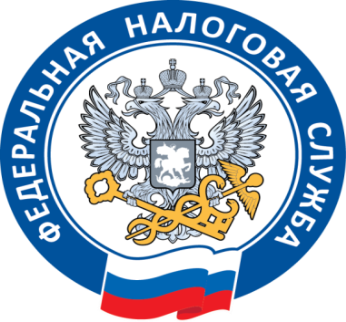 Пени будут рассчитываться в отношении отрицательного сальдо ЕНС.
Существующие ставки пеней (1/300 ставки рефинансирования ЦБ РФ за просрочку уплаты до     30 дней и 1/150 ставки рефинансирования ЦБ РФ за просрочку уплаты начиная с 31 дня) остаются без изменения.
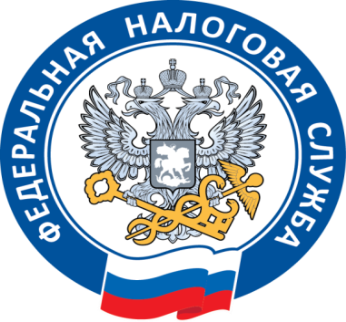 Для единого налогового платежа предусмотрен один для всех счет в казначействе по Тульской области.
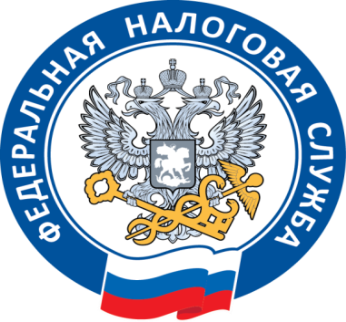 Какие налоги, страховые взносы уплачивают через внесение ЕНП, а какие отдельно
.
Сроки представления 6-НДФЛ
Срок представления отчетности по НДФЛ налоговыми агентами также изменится. 
Форму 6-НДФЛ за 1-й квартал, полугодие, 9 месяцев нужно будет представлять не позднее 25-го числа следующего за истекшим периодом месяца, а за год – не позднее 25 февраля следующего года.
Сейчас форма подается не позднее последнего дня месяца, следующего за соответствующим периодом, а за год – не позднее 1 марта следующего года. 
Форму 6-НДФЛ за 2022 год необходимо представить не позднее 27 февраля 2023 года (ч. 2 ст. 5 Закона № 263-ФЗ, п. 7 ст. 6.1 НК РФ).
Сроки и способы внесения  ЕНП
Срок для уплаты непосредственно ЕНП не установлен. Перечислять необходимо  его в сроки (либо до их наступления), установленные для уплаты конкретных платежей (п. 9 ст. 1 Федерального закона от 14.07.2022 N 263-ФЗ).

ЕНП можно внести (перечислить) следующими способами (п.6 ст.45, п.4 ст.58 НК РФ):

безналичным переводом через банк. В этом случае в банк необходимо направить платежное поручение. 
через банк (наличными деньгами или со счета), МФЦ, почту или местную администрацию - для физических лиц, в том числе ИП.

Внести ЕНП за налогоплательщика может и третье лицо. В таком случае при перечислении денег иное лицо указывает ИНН налогоплательщика (налогового агента), за которого перечислен ЕНП (п. 1 ст. 11.3, п. п. 1, 15 ст. 45 НК РФ).
Налог также может быть уплачен на основании заявления путем зачета положительного сальдо единого налогового счета в счет уплаты конкретного налога (пп. 2 п. 7 ст. 45 НК РФ). Причем зачесть положительное сальдо можно и в счет уплаты налогов другого лица (п. 1 ст. 78 НК РФ).
Сроки и способы внесения  ЕНП
Срок перечисления большинства налогов и взносов на ЕНС единый -   28-е число месяца. 
Периодичность платежей не изменяется.
В таблице приведены сравнительные примеры
НДФЛ – НАЛОГОВЫЕ АГЕНТЫ
С 01.01.2023 срок перечисления НДФЛ налоговым агентом меняется, но по-прежнему зависит от даты удержания налога.
 Перечислить налог потребуется в следующие сроки :
-если налог удержан с 23-го числа предыдущего месяца по 22-е число текущего, он должен быть перечислен не позднее 28-го числа текущего (речь идет об удержании НДФЛ в течение года с 23 января по 22 декабря). 
К примеру, если НДФЛ удержан 25 марта, перечислить его в бюджет необходимо не позднее 28 апреля.
за период с 1 по 22 января – не позднее 28 января
за период с 23 по 31 декабря – не позднее последнего рабочего дня календарного года.
Вместе с тем отменяется норма, согласно которой датой фактического получения дохода в виде оплаты труда является последний день месяца, за который начислен доход (п. 2 ст. 223 НК РФ). Датой получения дохода в этом случае будет день выплаты денежного дохода (в т. ч. перечисление его на счет в банке) или день передачи дохода в натуральной форме. Поэтому с 01.01.2023 удерживать НДФЛ придется как при выплате аванса, так при выплате заработной платы по итогам месяца (п. 12 ст. 2 Закона № 263-ФЗ).
НДФЛ – НАЛОГОВЫЕ АГЕНТЫ
НДФЛ   будет   уплачиваться  только 1 раз в месяц, а не каждый день после выплаты дохода, как это установлено сейчас.
НДФЛ-НАЛОГОВЫЕ АГЕНТЫ
Переходный период 2022-2023
Порядок переноса сдачи отчетности и срока уплаты налога, сбора, взноса остается прежним:
Если последний день представления отчетности или платежа выпадает на праздник, выходной или нерабочий день выполнение обязанности переносится на следующий рабочий день (п.7 ст. 6.1 НК РФ).
В адрес налогоплательщиков направлены информационные сообщения о состоянии расчетов с бюджетом (далее – Сообщение) (форма по КНД 1120492) в электронной форме по телекоммуникационным каналам связи (далее – ТКС) и через личные кабинеты без участия налогового органа. 

Плательщик может самостоятельно (многократно) по ТКС или через личный кабинет подать запрос на формирование Сообщения. Ответ на указанное Сообщение формируется и направляется плательщику в электронном виде автоматически, без участия инспектора.
Уточнить информацию о состоянии расчетов с бюджетом можно, также, в частности, заказав выписку в режиме off-line:
по ТКС через оператора связи;
через личный кабинет юридического лица, личный кабинет индивидуального предпринимателя (для предпринимателя такая услуга возможна при наличии усиленной квалифицированной подписи).
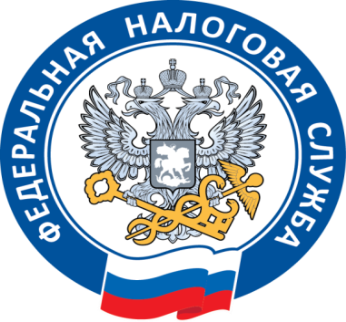 В связи с переходом компании на уплату единого налогового платежа возникает  необходимость подачи дополнительной отчетности в налоговые органы
С 01 января 2023 года организации и ИП должны направлять в налоговые органы уведомления об исчисленных суммах налогов, авансовых платежей по налогам, сборов, страховых взносов  ФОРМА по КНД 1110355:
-в случае, если налоговым законодательством предусмотрена уплата (перечисление) налогов, авансовых платежей по налогам, сборов, страховых взносов до представления соответствующей налоговой декларации (расчета) либо если обязанность по представлению налоговой декларации (расчета) не установлена НК РФ (за исключением случаев уплаты налогов физическими лицами на основании налоговых уведомлений).
Уведомление представляется в налоговый орган по месту учета не позднее 25-го числа месяца, в котором установлен срок уплаты соответствующих налогов, авансовых платежей по налогам, сборов, страховых взносов
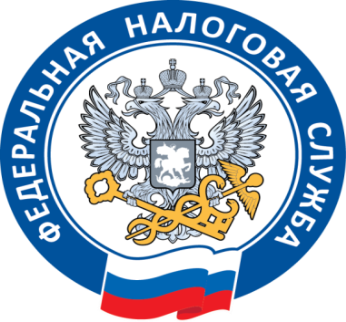 В связи с переходом компании на уплату единого налогового платежа возникает  необходимость подачи дополнительной отчетности в налоговые органы
То есть, уведомление о рассчитанных суммах необходимо подать, когда налог или авансовый платёж перечисляют в бюджет раньше, чем сдали отчётность. 
Пример. Не позднее 30 января 2023 года (срок сдвигается из-за выходных дней) нужно уплатить страховые взносы за декабрь. О сумме взносов уведомлять не нужно, ведь ФНС знает о ней из поданного РСВ за 2022 год. 
Пример. Страховые взносы за январь 2023 года следует уплатить до 28 февраля 2023 года, а уведомление об их уплате с учетом выходных дней подать не позднее 27 февраля 2023 года, так как расчет по страховым взносам, куда входят взносы за январь, сдается только в апреле.
Особый срок предусмотрен для уведомления об НДФЛ, который будет удержан с 23 по 31 декабря, - последний рабочий день. Таким образом, в декабре 2023 года в части НДФЛ нужно направить 2 уведомления: одно не позднее 25 декабря, а второе - до 29 декабря включительно.
Информацию о состоянии своего счета, на который зачисляется единый налоговый платеж, организация (ИП), может запросить у налогового органа
В зависимости от запроса налоговый орган представляет:
- справку о наличии положительного, отрицательного или нулевого сальдо ЕНС - в течение пяти рабочих дней со дня поступления запроса. При отрицательном сальдо сведения об обязанности по уплате налогов (авансовых платежей по налогам), сборов, страховых взносов, пеней, штрафов, процентов детализируются;
- справку о принадлежности сумм денежных средств, перечисленных в качестве ЕНП, - в течение пяти рабочих дней со дня поступления запроса. Период, за который представляется справка, не превышает трех лет с даты поступления запроса;
- справку об исполнении обязанности по уплате налогов, сборов, пеней, штрафов, процентов - в течение 10 рабочих дней со дня поступления запроса.
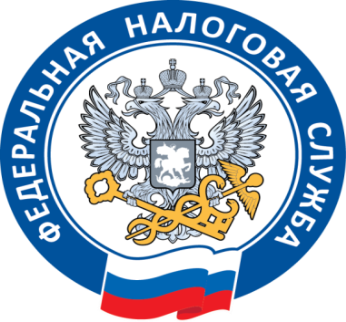 Преимущества ЕНС
Основное преимущество ЕНС – это максимальное упрощение порядка исполнения обязанности по уплате налогов:
-исчезнет необходимость перечисления большого количества платежей
-упростится платежный календарь налогоплательщика: оплата будет производиться единым налоговым платежом с указанием всего двух реквизитов – ИНН и суммы платежа.  Всё дальнейшее распределение будет осуществляться в автоматическом режиме.
-исключается наличие задолженности и переплаты по разным налогам у одного плательщика
- предусматривается один день для снятия блокировки по счету и один день на возврат излишне уплаченных денежных средств (переплаты).
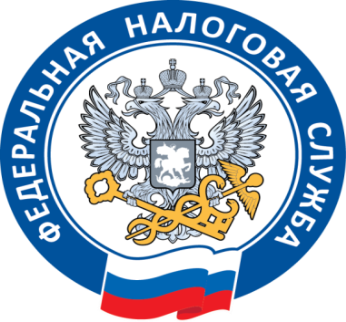 Спасибо за внимание!